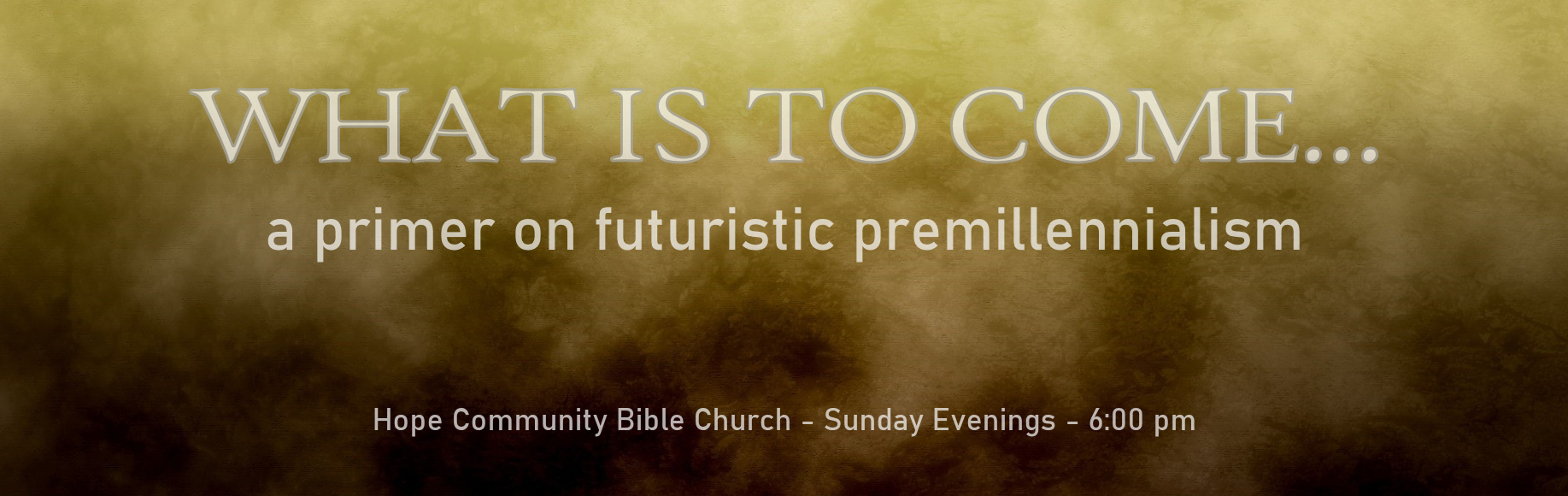 What About Israel?
November 21, 2021
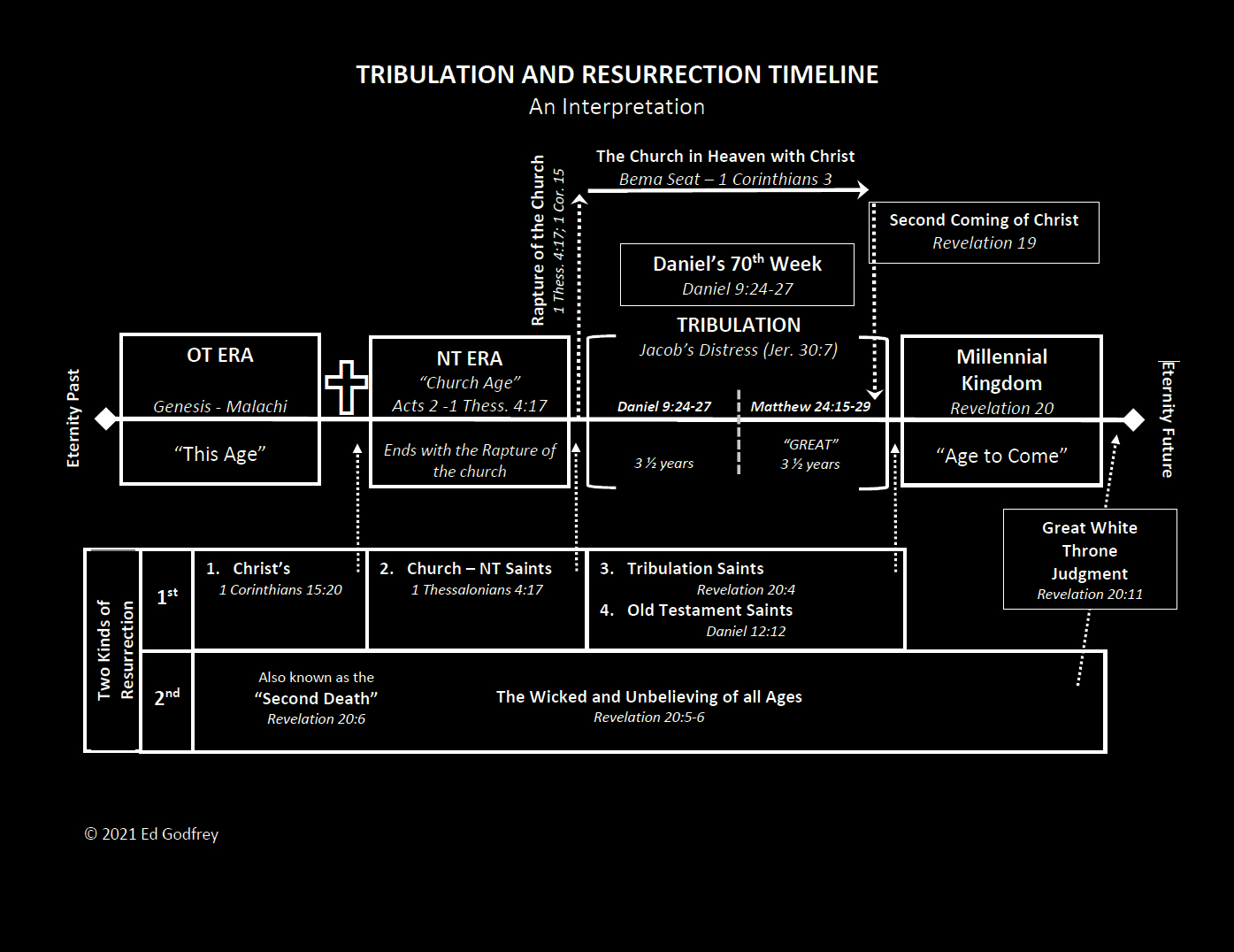 What about Israel?
The key question we must answer is this:
Does the nation Israel still possess significance in the plan of God or has the nation’s significance been superseded and transcended by Jesus in such a way that there is no future role for the nation in the plan of God?”
One cannot have a proper understanding of God’s plan for the ages unless he has an informed view of how God is using Israel to accomplish His purposes.
God created Israel to be a means for worldwide blessing.
It is NOT God’s purpose to make everyone who believes “Israel.”
A Word About “Nations”
Many non-dispensationalists struggle with the idea that the nation Israel will have any future role to play in God’s purposes.  They believe that “the unity that all believers have in Christ must mean there can be no restoration of Israel.”
Two things to keep in mind:
God has a purpose for nations.  And if He has a purpose for nations, it would stand to reason that He has a future plan for the nation Israel. 
The salvific unity that all believers experience in Christ (Ephesians 2:11-22) in no way rules out God’s future dealings with nations, including Israel, because spiritual unity in Christ does not rule out diversity in other areas.
Unity with Diversity (is it possible)?
Believing men and women are equal in their standing with Christ (Galatians 3:28) but there are still distinctions in how they function in the church (1 Timothy 2:9-15).
Within a local church all Christians equally share in salvation blessings but elders and leaders within the church have roles not shared by others in the congregation (Hebrews 13:17).
The Trinity itself reveals both unity (one God) and diversity (three persons).
Acts 17:6
“He [God] made from one man every nation of mankind to live on all the face of the earth.”
Isaiah 19:24-25
In that day Israel will be the third party with Egypt and Assyria, a blessing in the midst of the earth, whom the LORD of hosts has blessed, saying, “blessed is Egypt My people, and Assyria the work of My hands, and Israel My inheritance.”
Zechariah 2:11; 14:9, 16
2:11 Many nations will join themselves to the LORD in that day and will become My people.
14:9 “…the LORD will be king over all the earth…”
14:16 “…the nations will go up from year to year to worship the king.”
Revelation 21:24-26
The nations will walk by its (the New Jerusalem’s) light, and the kings of the earth will bring their glory into it.  In the daytime (for there will be no night there) its gates will never be closed; and they will bring the glory and the honor of the nations into it.
Consider
If one recognizes that there are nations in the future with specific roles and identities, why would their not be a special role and identity for the nation of Israel?
The Nation “Israel” as a Means for Worldwide Blessing
Genesis 12:1-3
Now the LORD said to Abram, “go forth from your country, and from your relatives and from your father’s house, to the land which I will show you; and I will make you a great nation, and I will bless you, and make your name great; and so you shall be a blessing; and I will bless those who bless you, and the one who curses you I will curse.  And in you all the families of the earth will be blessed.”
The Nation “Israel” as a Means for Worldwide Blessing
From the very beginning, the Abrahamic Covenant was intended for both Israel and the Gentiles. 
God does not intend for Israel to be an end in itself.  Israel is not an end but a means – a means for worldwide blessings.
Genesis 22:18
In your seed all the nations of the earth shall be blessed, because you have obeyed My voice.
Genesis 26:4
I will multiply your descendants as the stars of heaven, and will give your descendants all these lands; and by your descendants all the nations of the earth shall be blessed.
Genesis 28:14
Your descendants will also be like the dust of the earth, and you will spread out to the west and to the east and to the north and to the south; and in you and in your descendants shall all the families of the earth be blessed.
Psalm 67:1-2, 7
1 God be gracious to us and bless us, And cause His face to shine upon us - 2 That Your way may be known on the earth, Your salvation among all nations... 7b That all the ends of the earth may fear Him.
The Restoration of Israel in the Old Testament
The Palestinian Covenant (Land) – Deuteronomy 30:1-6
1 So it shall be when all of these things have come upon you, the blessing and the curse which I have set before you, and you call them to mind in all nations where the Lord your God has banished you, 2 and you return to the Lord your God and obey Him with all your heart and soul according to all that I command you today, you and your sons, 3 then the Lord your God will restore you from captivity, and have compassion on you, and will gather you again from all the peoples where the Lord your God has scattered you. 4 If your outcasts are at the ends of the earth, from there the Lord your God will gather you, and from there He will bring you back. 5 The Lord your God will bring you into the land which your fathers possessed, and you shall possess it; and He will prosper you and multiply you more than your fathers. 6 Moreover the Lord your God will circumcise your heart and the heart of your descendants, to love the Lord your God with all your heart and with all your soul, so that you may live.
The Restoration of Israel in the Old Testament
The Palestinian Covenant (Land) – Deuteronomy 30:1-6
Israel’s spiritual salvation (“your God will circumcise your heart” v.6), and
Israel’s physical restoration (“into the land your father’s possessed” v.5).
The Restoration of Israel in the Old Testament
Ezekiel 36:22-25
22 Therefore say to the house of Israel, 'Thus says the Lord God, "It is not for your sake, O house of Israel, that I am about to act, but for My holy name, which you have profaned among the nations where you went. 23 I will vindicate the holiness of My great name which has been profaned among the nations, which you have profaned in their midst. Then the nations will know that I am the Lord," declares the Lord God, "when I prove Myself holy among you in their sight. 24 For I will take you from the nations, gather you from all the lands and bring you into your own land. 25 Then I will sprinkle clean water on you, and you will be clean; I will cleanse you from all your filthiness and from all your idols.
The Restoration of Israel in the Old Testament
Ezekiel 36:26-30
26 Moreover, I will give you a new heart and put a new spirit within you; and I will remove the heart of stone from your flesh and give you a heart of flesh. 27 I will put My Spirit within you and cause you to walk in My statutes, and you will be careful to observe My ordinances. 28 You will live in the land that I gave to your forefathers; so you will be My people, and I will be your God. 29 Moreover, I will save you from all your uncleanness; and I will call for the grain and multiply it, and I will not bring a famine on you. 30 I will multiply the fruit of the tree and the produce of the field, so that you will not receive again the disgrace of famine among the nations.”
The Restoration of Israel in the Old Testament
Jeremiah 30:1-3
1 The word which came to Jeremiah from the Lord, saying, 2 "Thus says the Lord, the God of Israel, 'Write all the words which I have spoken to you in a book. 3 For behold, days are coming,' declares the Lord, 'when I will restore the fortunes of My people Israel and Judah.' The Lord says, 'I will also bring them back to the land that I gave to their forefathers and they shall possess it.'"
The Restoration of Israel
Involves…
The restoration of Israel involves both spiritual salvation and physical blessing, including the land of promise…
The promise of restoration is not based upon Israel’s greatness but on God’s choice and God’s character; and
The promise for restoration takes place after the period of Israel’s disobedience.
Jesus the Servant and the Nation of Israel
Isaiah 49:3-6
3 He said to Me, "You are My Servant, Israel, In Whom I will show My glory." 4 But I said, "I have toiled in vain, I have spent My strength for nothing and vanity; Yet surely the justice due to Me is with the Lord, And My reward with My God." 5 And now says the Lord, who formed Me from the womb to be His Servant, To bring Jacob back to Him, so that Israel might be gathered to Him (For I am honored in the sight of the Lord, And My God is My strength), 6 He says, "It is too small a thing that You should be My Servant To raise up the tribes of Jacob and to restore the preserved ones of Israel; I will also make You a light of the nations So that My salvation may reach to the end of the earth."
The Restoration of Israel in the New Testament
“Out of Egypt I called My Son.” (Matthew 2:15)
Truly I say to you, that you who have followed Me, in the regeneration when the Son of Man will sit on His glorious throne, you also shall sit upon twelve thrones, judging the twelve tribes of Israel. (Matthew 19:28)
You [the disciples] are those who have stood by Me in My trials; and just as My Father has granted Me a kingdom, I grant you that you may eat and drink at My table in My kingdom, and you will sit on thrones judging the twelve tribes of Israel. (Luke 22:28-30)
Matthew 23:37-39
37 Jerusalem, Jerusalem, who kills the prophets and stones those who are sent to her! How often I wanted to gather your children together, the way a hen gathers her chicks under her wings, and you were unwilling. 38 Behold, your house is being left to you desolate! 39 For I say to you, from now on you will not see Me until you say, 'BLESSED IS HE WHO COMES IN THE NAME OF THE LORD!’
Acts 1:6-7
6 So when they had come together, they were asking Him, saying, "Lord, is it at this time You are restoring the kingdom to Israel?" 7 He said to them, "It is not for you to know times or epochs which the Father has fixed by His own authority…”
Romans 11:11-12
11 I say then, they did not stumble so as to fall, did they? May it never be! But by their transgression salvation has come to the Gentiles, to make them jealous. 12 Now if their transgression is riches for the world and their failure is riches for the Gentiles, how much more will their fulfillment be!
Romans 11:25-27
25 For I do not want you, brethren, to be uninformed of this mystery — so that you will not be wise in your own estimation — that a partial hardening has happened to Israel until the fullness of the Gentiles has come in; 26 and so all Israel will be saved; just as it is written, "THE DELIVERER WILL COME FROM ZION, HE WILL REMOVE UNGODLINESS FROM JACOB." 27 "THIS IS MY COVENANT WITH THEM, WHEN I TAKE AWAY THEIR SINS."
C.E.B. Cranfield
“It is only where the Church persists in refusing to learn this message, where it secretly – perhaps quite unconsciously – believes that its own existence is based on human achievement, and so fails to understand God’s mercy to itself; that it is unable to believe in God’s mercy for still unbelieving Israel, and so entertains the ugly and unscriptural notion that God has cast off His people Israel and simply replaced it by the Christian Church.  These three chapters [Romans 9-11] emphatically forbid us to speak of the Church as having once and for all taken the place of the Jewish people.”
Revelation 7:4-8, 9
And I heard the number of those who were sealed, one hundred and forty-four thousand sealed from every tribe of the sons of Israel: 5 from the tribe of Judah, twelve thousand were sealed, from the tribe of Reuben twelve thousand, from the tribe of Gad twelve thousand, 6 from the tribe of Asher twelve thousand, from the tribe of Naphtali twelve thousand, from the tribe of Manasseh twelve thousand, 7 from the tribe of Simeon twelve thousand, from the tribe of Levi twelve thousand, from the tribe of Issachar twelve thousand, 8  from the tribe of Zebulun twelve thousand, from the tribe of Joseph twelve thousand, from the tribe of Benjamin, twelve thousand were sealed. After these things I looked, and behold, a great multitude which no one could count, from every nation and all tribes and peoples and tongues, standing before the throne and before the Lamb, clothed in white robes, and palm branches were in their hands;
Revelation 21:10-14
10 And he carried me away in the Spirit to a great and high mountain, and showed me the holy city, Jerusalem, coming down out of heaven from God, 11 having the glory of God. Her brilliance was like a very costly stone, as a stone of crystal-clear jasper. 12 It had a great and high wall, with twelve gates, and at the gates twelve angels; and names were written on them, which are the names of the twelve tribes of the sons of Israel. 13 There were three gates on the east and three gates on the north and three gates on the south and three gates on the west. 14 And the wall of the city had twelve foundation stones, and on them were the twelve names of the twelve apostles of the Lamb.
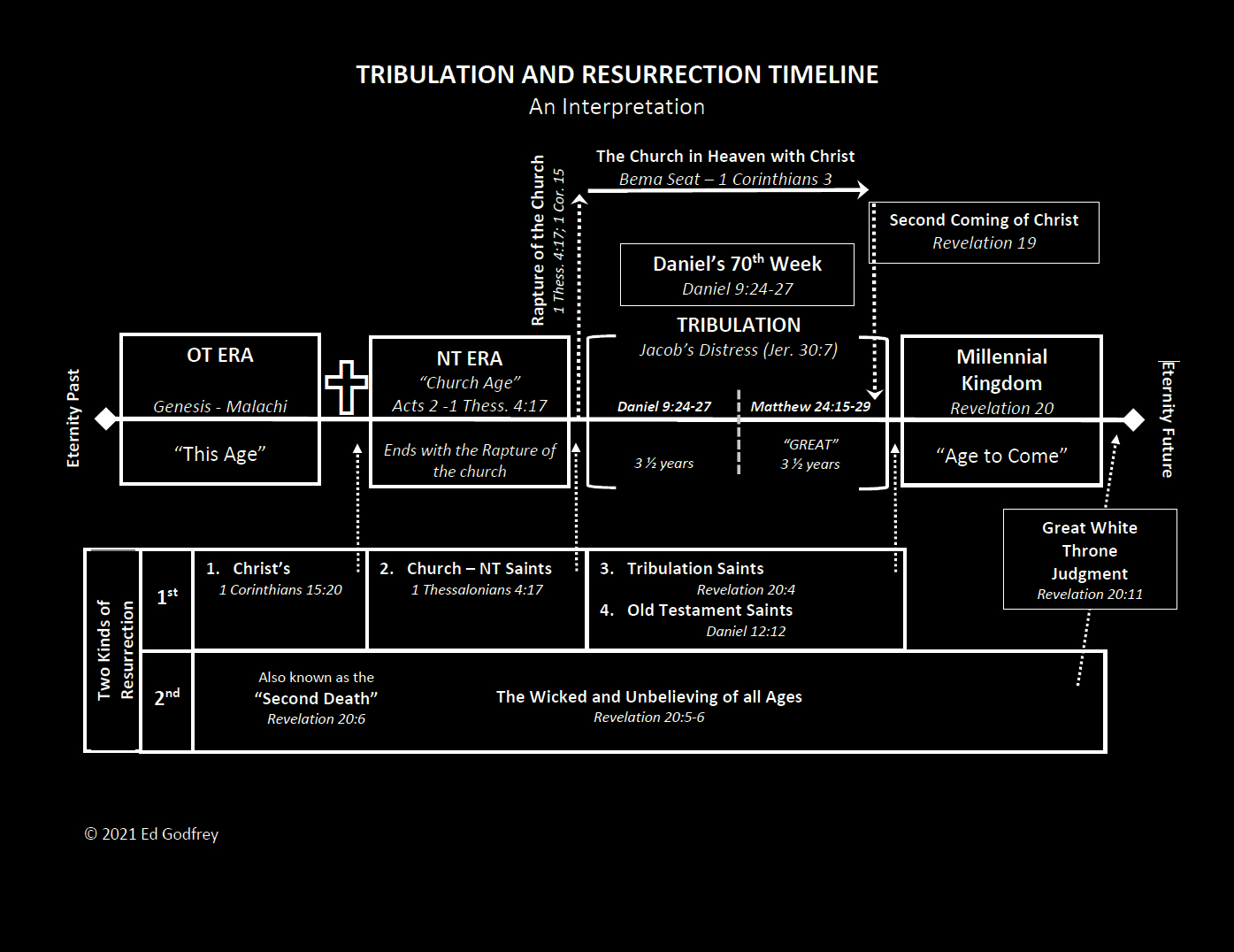 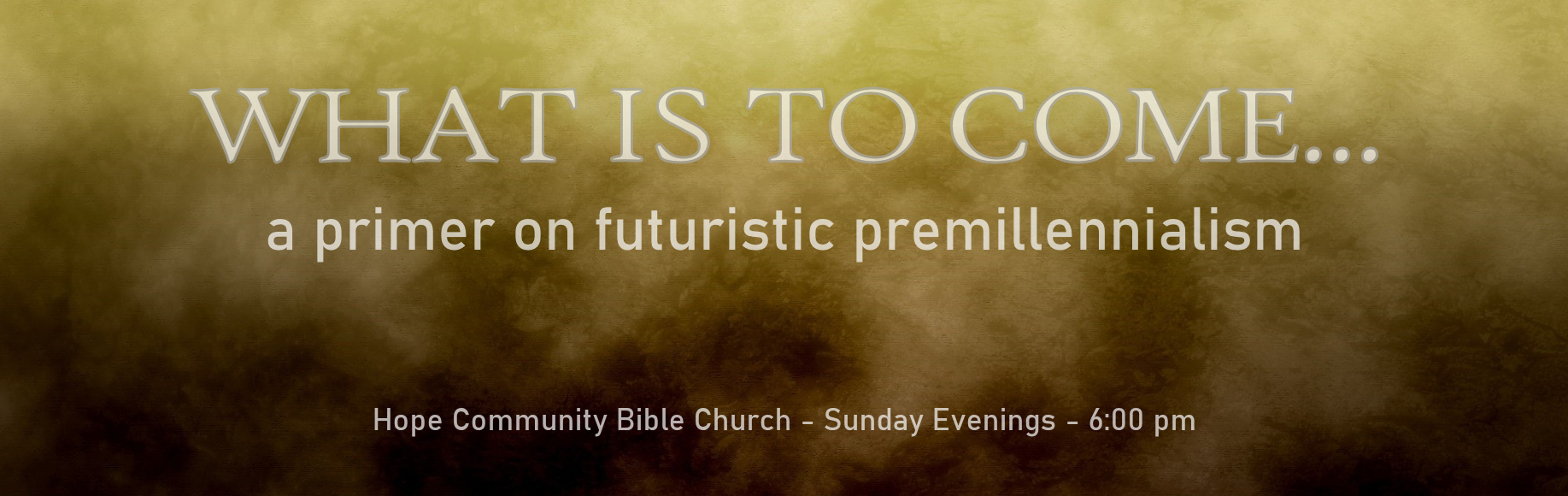 What About Israel?
What About Israel?
November 21, 2021